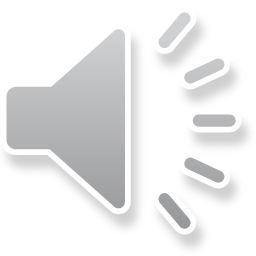 MAGICVIDEOFX
Present
BRAND NEW
VIDEO TEMPLATE
ALL ABOUT YOUR
VIDEO PROMOTION
27.10.2018
At your place
I
EVENT PROMO
Fashion Promo
PRODUCT  PROMO
At your place
At your place
At your place
OR ANYTHING YOU WANT:
Music event
I
I
promotion
DJ. MAGICZ
MONDAY MUSIC
EVENT
CONFRENCE
I
I
promotion
Mr. JHON DOE
SPEACKER
Lorem ipsum dolor sit amet, consectetur 
adipiscing elit, sed do eiusmod tempor
 incididunt ut labore et dolore magna aliqua.
FASHION
I
I
promotion
YOUR PRODUCT
NAME HERE
Lorem ipsum dolor sit amet, consectetur 
adipiscing elit, sed do eiusmod tempor
 incididunt ut labore et dolore magna aliqua.
$27
USER FRIENDLY
FAST RENDER
DONE FOR YOU
Lorem ipsum dolor sit amet, consectetur 
adipiscing elit, sed do eiusmod tempor
 incididunt ut labore et dolore magna aliqua.
ONLY ON!
MAGICVIDEOFX
I
EVENT PROMO
Fashion Promo
PRODUCT  PROMO
At your place
At your place
At your place
OR ANYTHING YOU WANT:
MAGICVIDEOFX
Present